Тренинг племенных лошадей
Лекция
по дисциплине «Коневодство»
для студентов IV курса ФЗТА

лектор – доктор биологических наук, профессор С.А. Козлов
План лекции
Физиологические и зоотехнические аспекты тренинга племенных лошадей
Заводской тренинг тяжеловозных лошадей
Тренинг – система упражнений, с целью повышения работоспособности лошадей и подготовки их к испытаниям.
Зачем нужен тренинг?
1. Выработка двигательных навыков (они должны выполняться механически)
2. Приспособление всех систем организма к выполнению интенсивной нагрузки.
Принципы тренинга:
1. Индивидуальный подход к животному.
2. Постепенное увеличение нагрузки.
3. Многократное повторение нагрузки.
4. Разносторонние подготовки.
5. Систематический физиологический контроль за состоянием организма.
Физиологические и зоотехнические аспекты тренинга племенных лошадей
Под тренингом понимают системную работу лошадей различными аллюрами, различной интенсивности и продолжительности в целях подготовки их к выполнению  максимально  напряженных испытаний, позволяющих выявить наследственно  обусловленные  интерьерные качества имеющие важное значение для племенной  работы  и совершенствования конских пород.
Задача заводского тренинга и ипподромных испытаний – подготовка лошадей к проявлению максимально высокой, потенциально возможной для них работоспособности. При тренинге у лошадей верховых пород развиваются способности к разным аллюрам на различных дистанциях, у рысаков – к быстрому бегу на рысистом аллюре, у тяжеловозов – к проявлению большой силы тяги и выносливости при хорошем качестве движений.
Заводской тренинг тяжеловозных лошадей
Цель – развить способность лошади к проявлению максимального тягового усилия на шагу и рыси.
Групповой тренинг. Тренировку начинают после отъёма жеребят от матерей.  Тренируют молодняк переменным  аллюром – шагом, рысью, по огороженной тренировочной площадке или по полевым малопроезжим дорогам.
Заездка. С наступлением стойлового периода, когда жеребятам будет 1,5 года, их заезжают (около месяца). Заезжают молодняк в русской упряжи в одноконных повозках, зимой в санях. Работа с молодняком в этот период ведется по схеме:
1-й день – надевание сбруи и проводка в ней в течение 30 мин,
2-й день – запряжка в легкие сани или телегу и проездка шагом и рысью  на дистанцию 3 – 4 км,
3-й день – проездка шагом и рысью на расстоянии 5 – 6 км,
4-й день – отдых,
5-й день – проездка при той же нагрузке на расстояние 6 – 7 км.
Индивидуальный тренинг
В 1,5 – 2-летнем возрасте молодняк поступает на индивидуальный тренинг, который дифференцируют в зависимости от породы, возраста, пола и массы животного. Молодняк тяжеловозов делят на две группы – лошадей некрупных и крупных пород. Тренинг молодняка в возрасте от 1,5 до 2 лет длится 8 месяцев (в 2 периода по 6 и 2 месяца), а 3-летнего возраста – только 2 месяца.
В первые 4 – 5 мес. лошадей тренируют с силой тяги 15 – 20 кг для мелких пород и 20 – 30 кг для крупных пород при чередовании работ шагом и рысью. Постепенно дистанцию увеличивают, доводя её до 10 км.
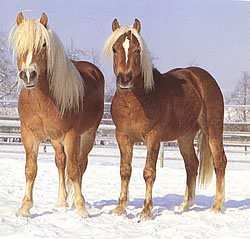 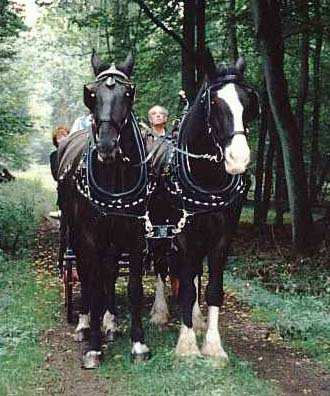